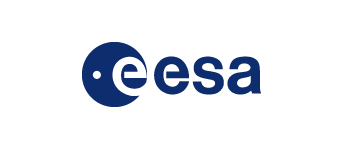 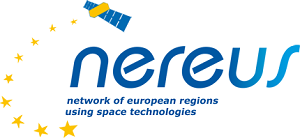 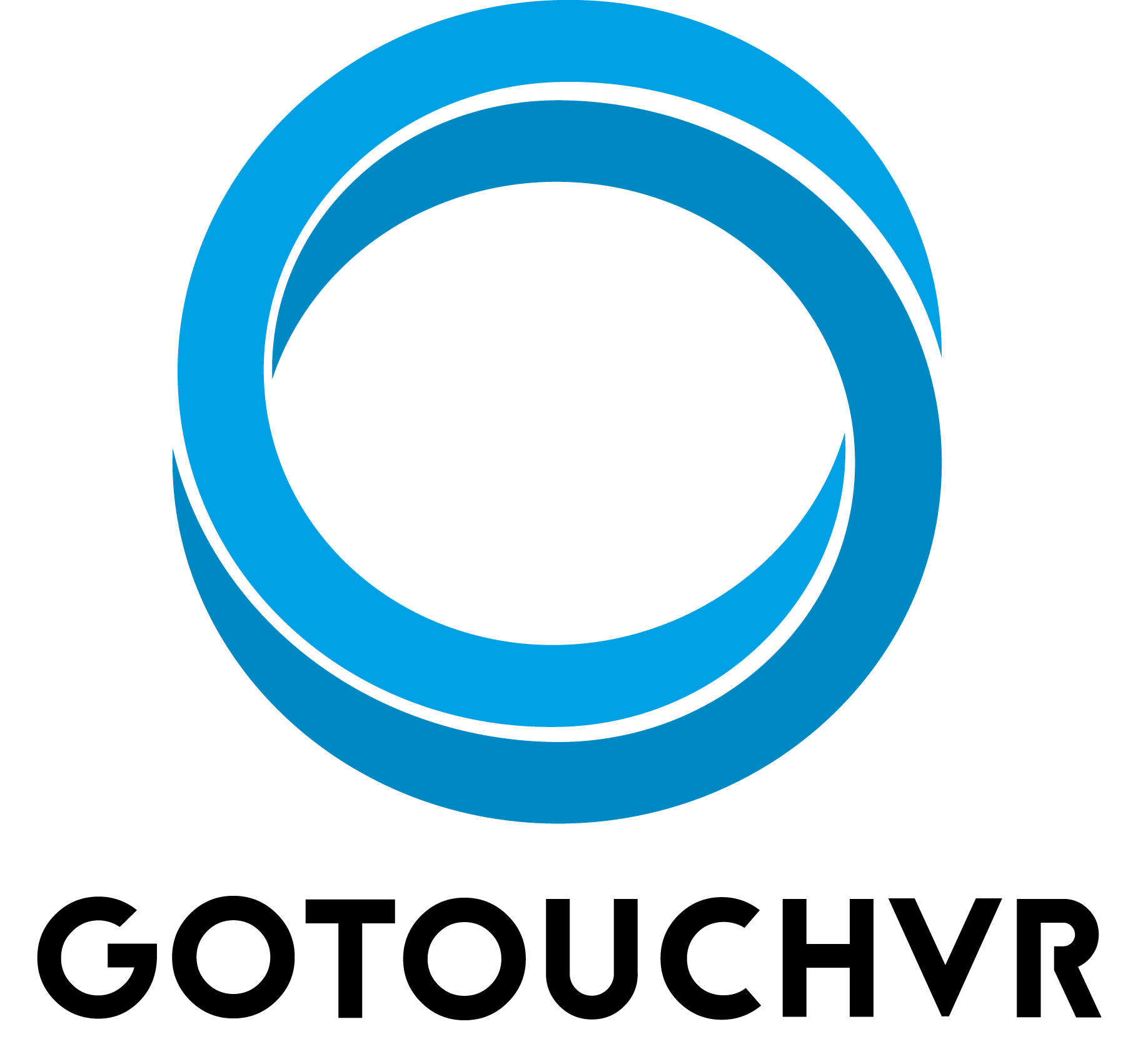 TOUCH VIRTUAL REALITY
The VR/AR interaction solution for Business
HAPTICS IN SPACE
ESA-Haptics-1 on ISS
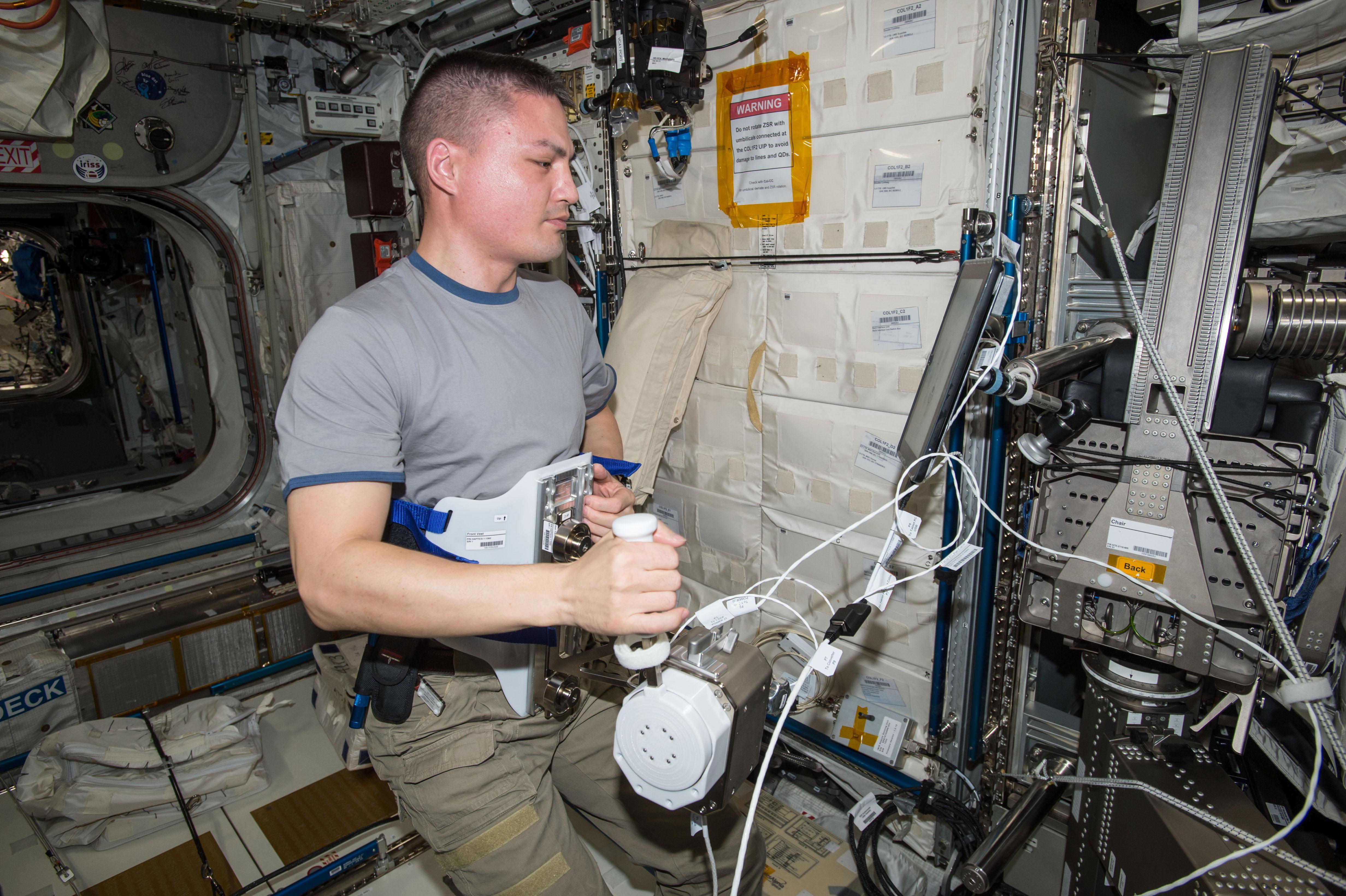 Thomas Sednaoui, PhD
Co-Founder of Go Touch VR in the Engineering Team of Haptics-1
OPPORTUNITY
DIGITALIZE “HANDS-ON” TRAINING
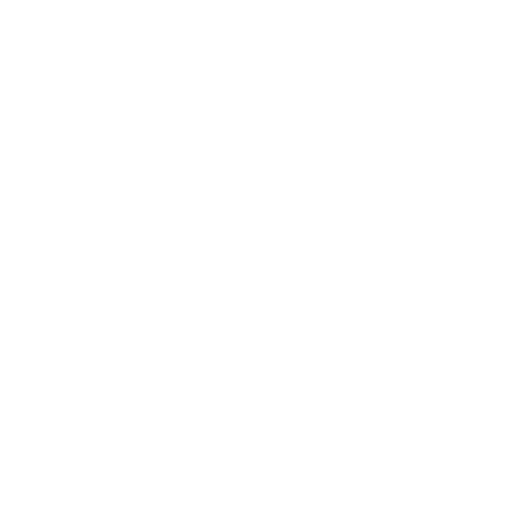 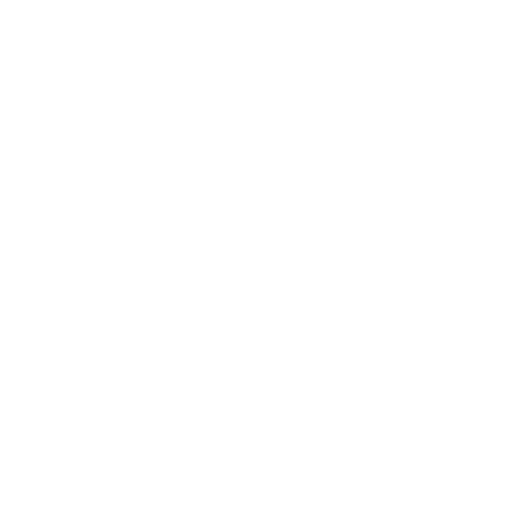 VR and AR reduces training time and risks, and increase repeatability
52%
46%
42%
Showcasing
Sales-mkt-com
Engineering
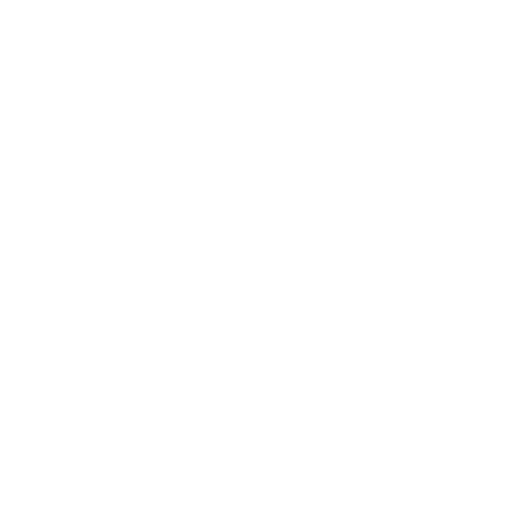 Training
Current interaction solutions limit 
the use of VR/AR for “hands-on” training.
VR/AR in Enterprises
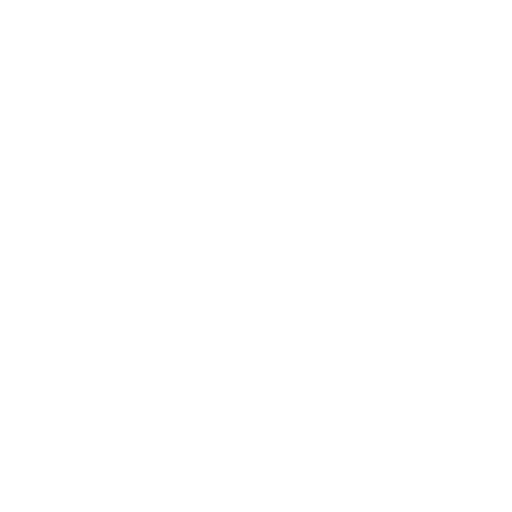 Go Touch VR technology and platform enables Virtual “hands-on” training in a scalable manner
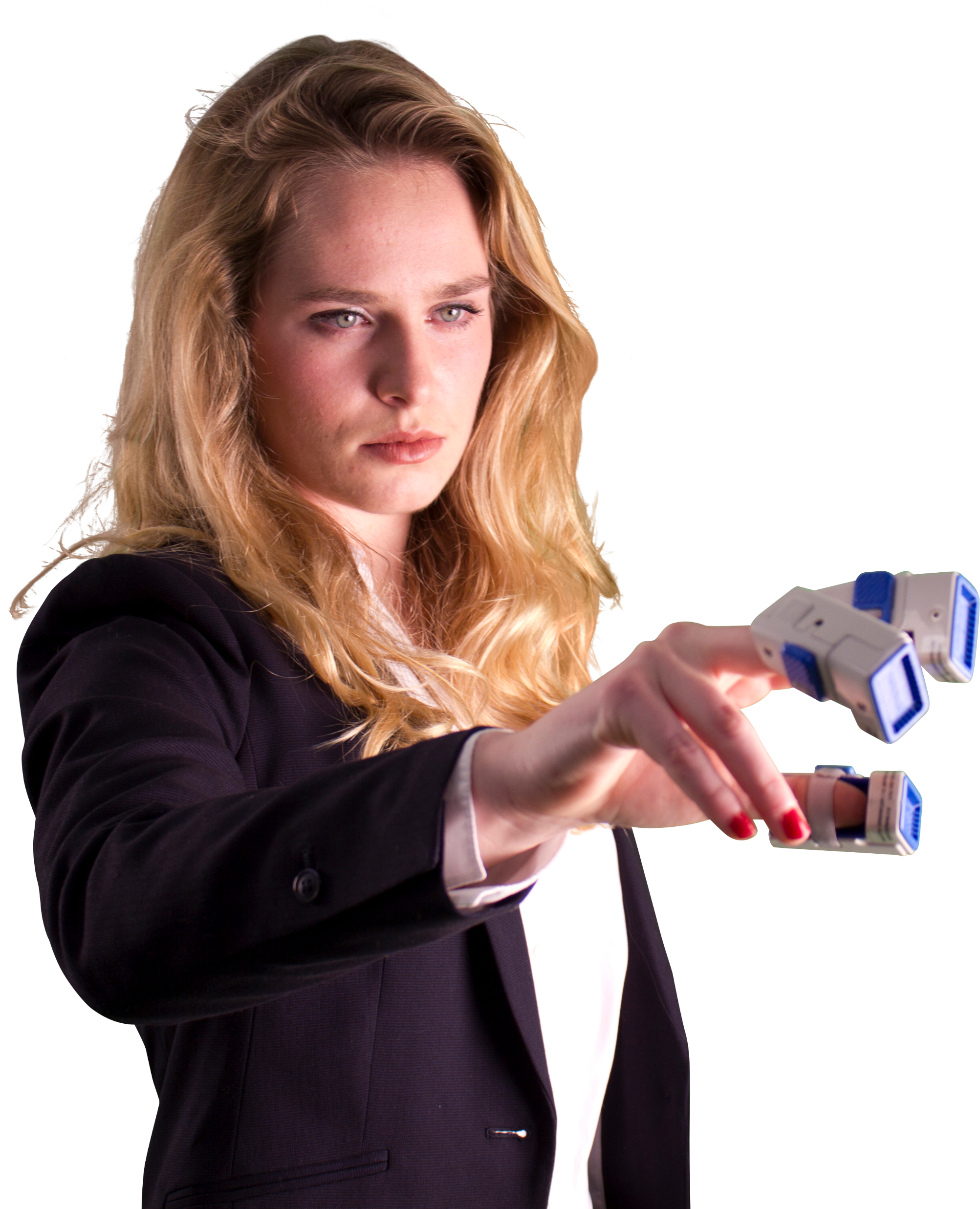 VALUE PROPOSITION
An innovative and scalable platform to touch VR
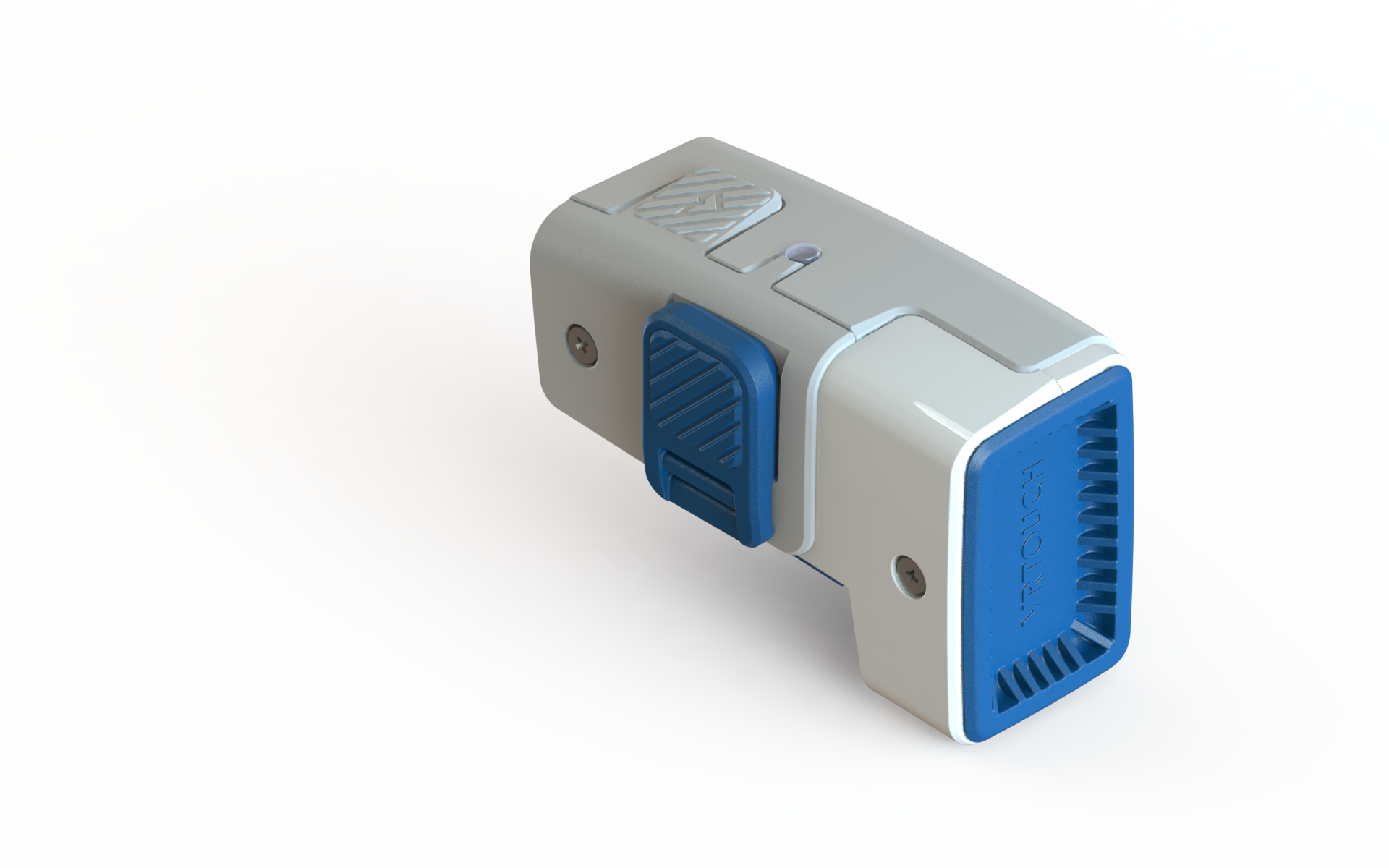 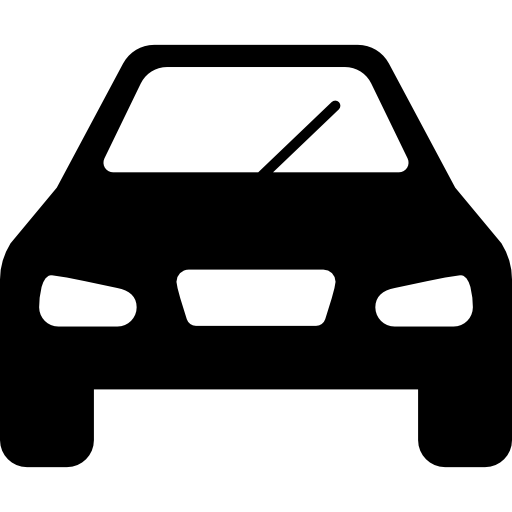 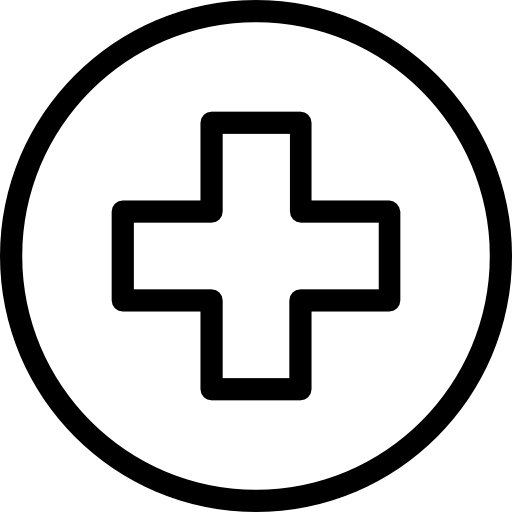 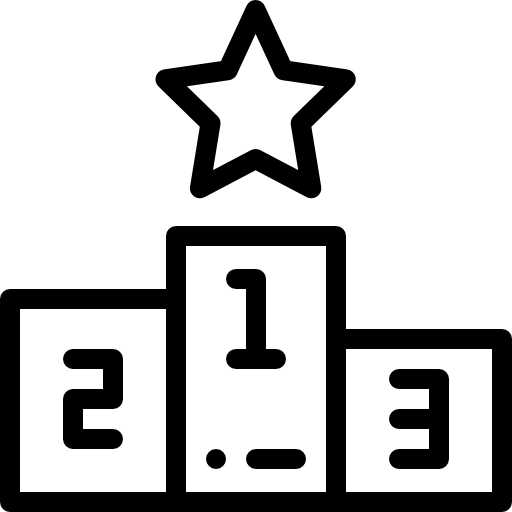 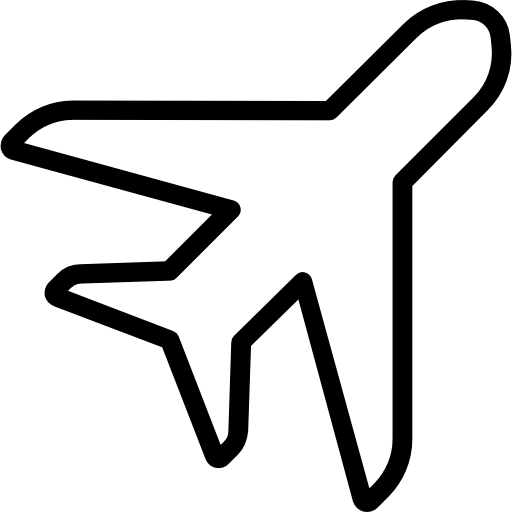 SECTORS
ADVANTAGES
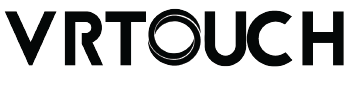 Hygienic
Scalable and Robust
Tracking Agnostic
a simple and effective system 
to interact and manipulate 
Virtual Reality objects
Large players and organizations and players active in digitalization of professional training
GO TO MARKET
NAMED ACCOUNTS
PARTNERS
HAPTICS LEADERSHIP
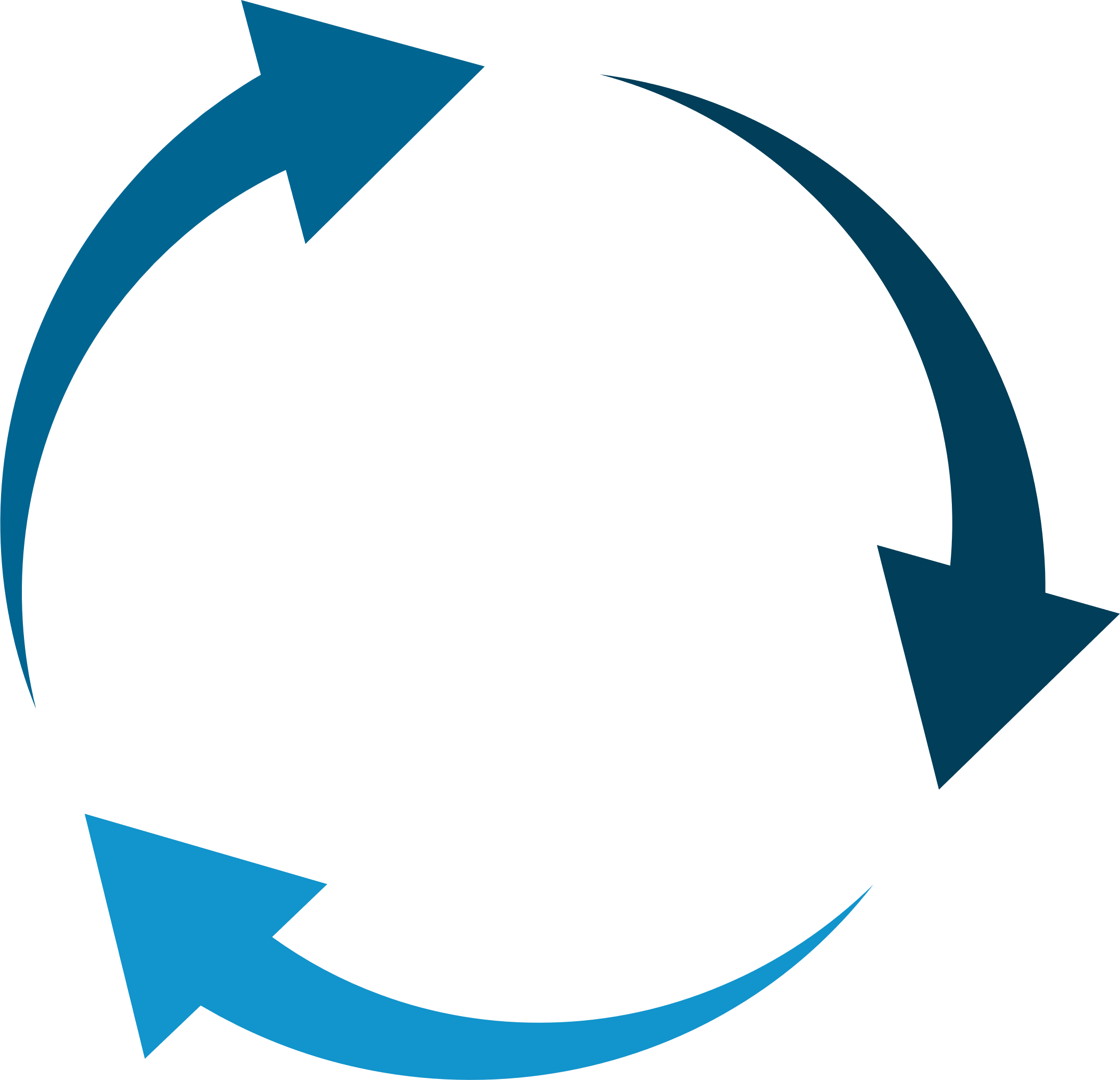 Direct sales  
	partners recruitment
1
2
Academic program
3
Platform License
ALLIANCES
CURRENT STATUS
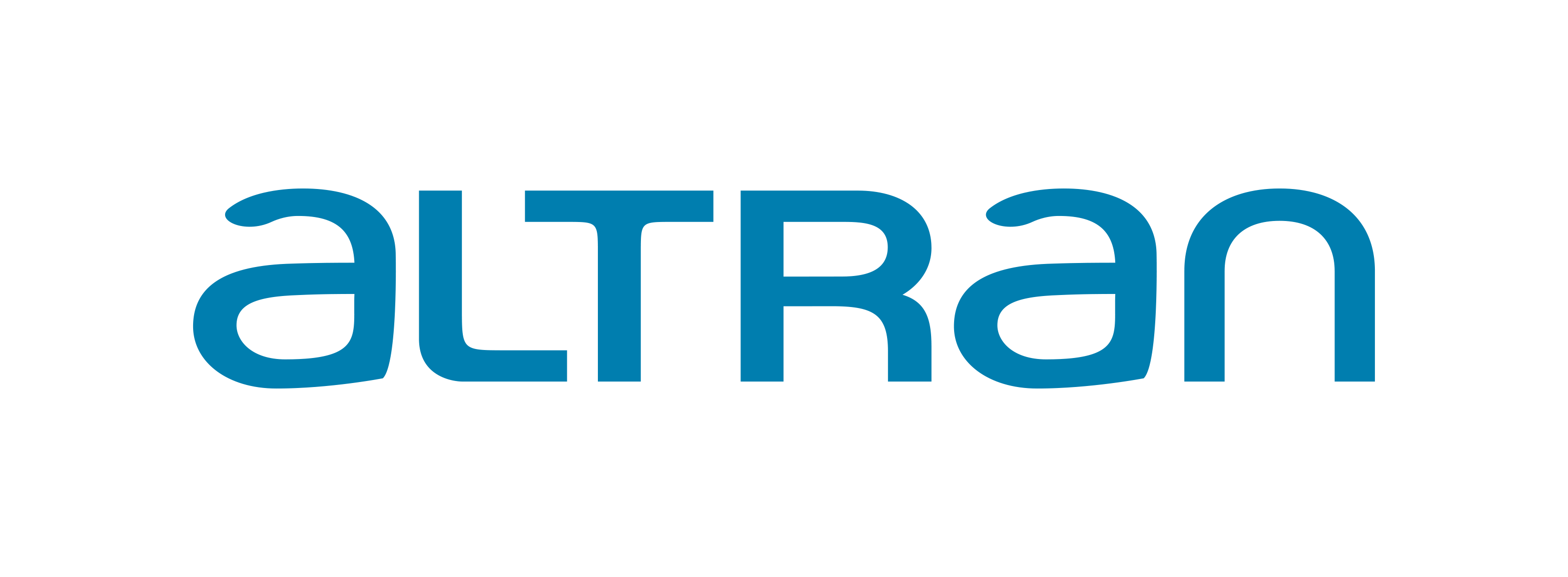 01/2018
Presentation VRtouch DK at CES2018
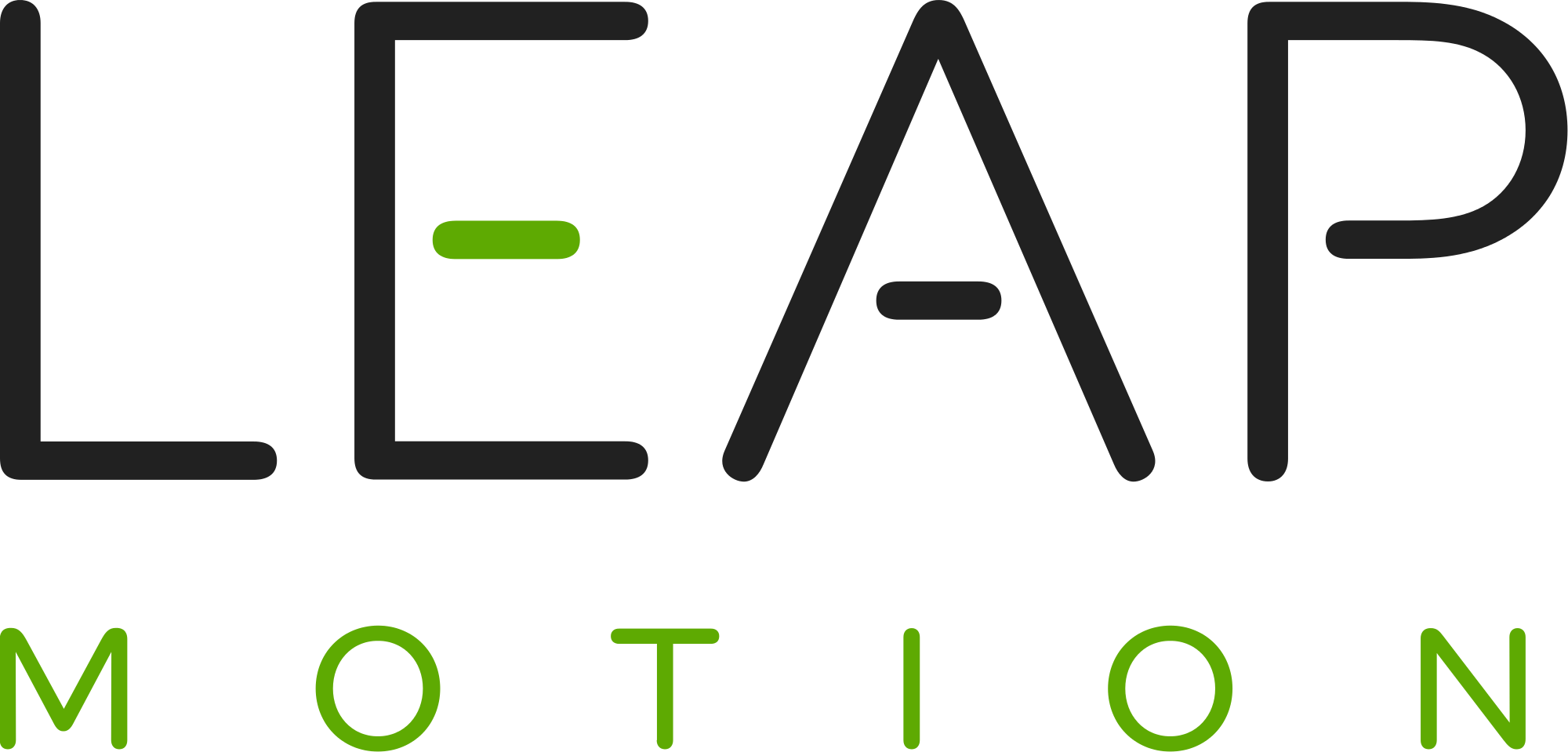 11/2017
CUSTOMERS
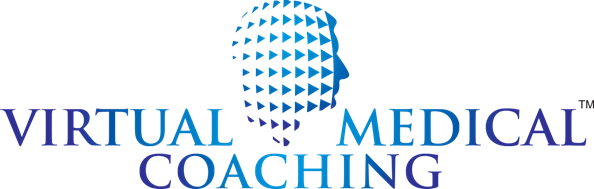 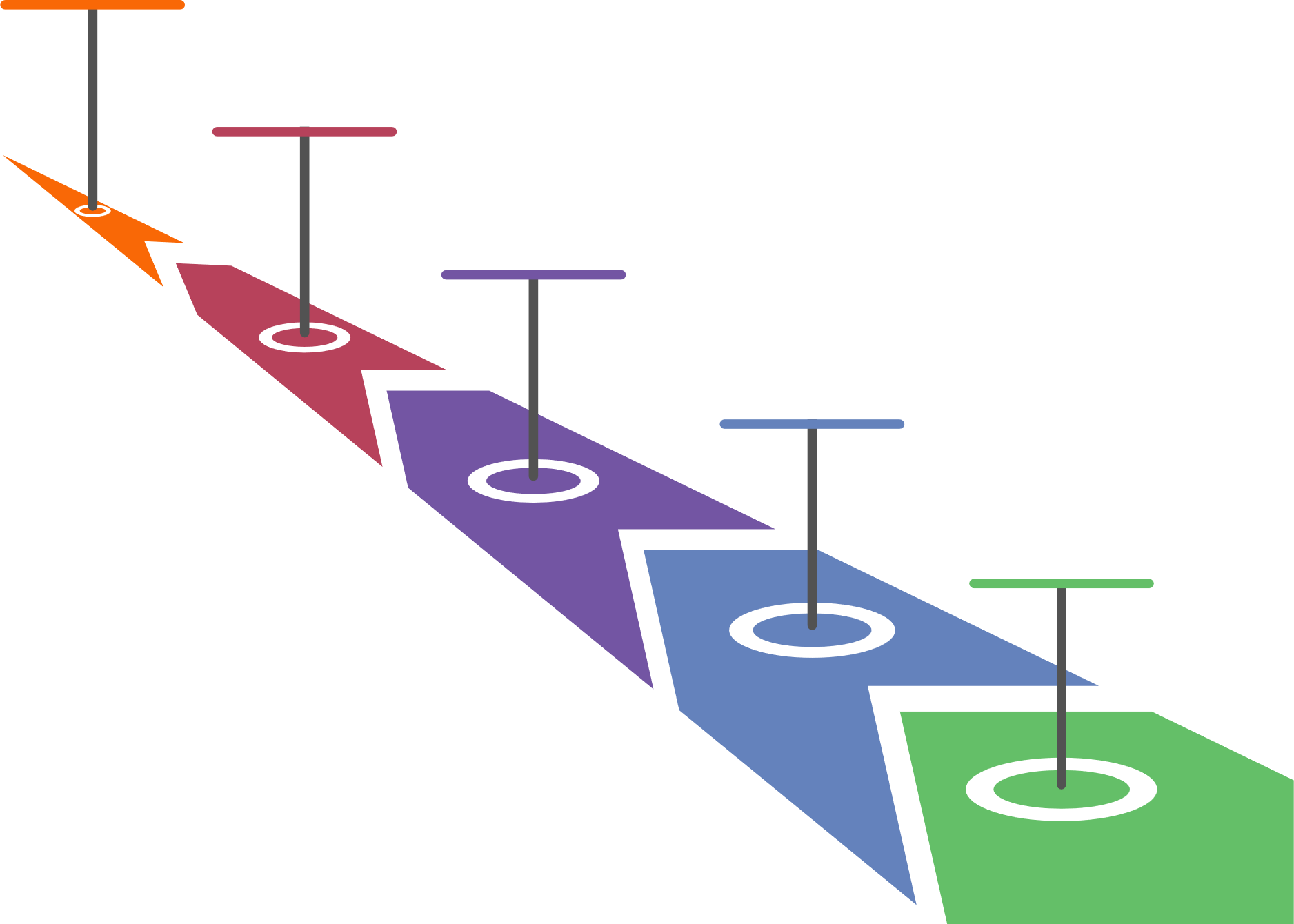 Ship the fist units to customers
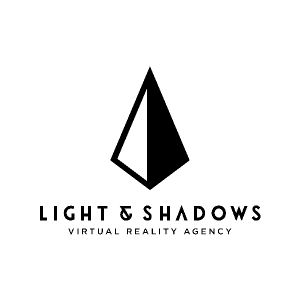 09/2017
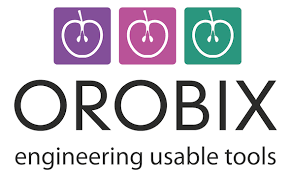 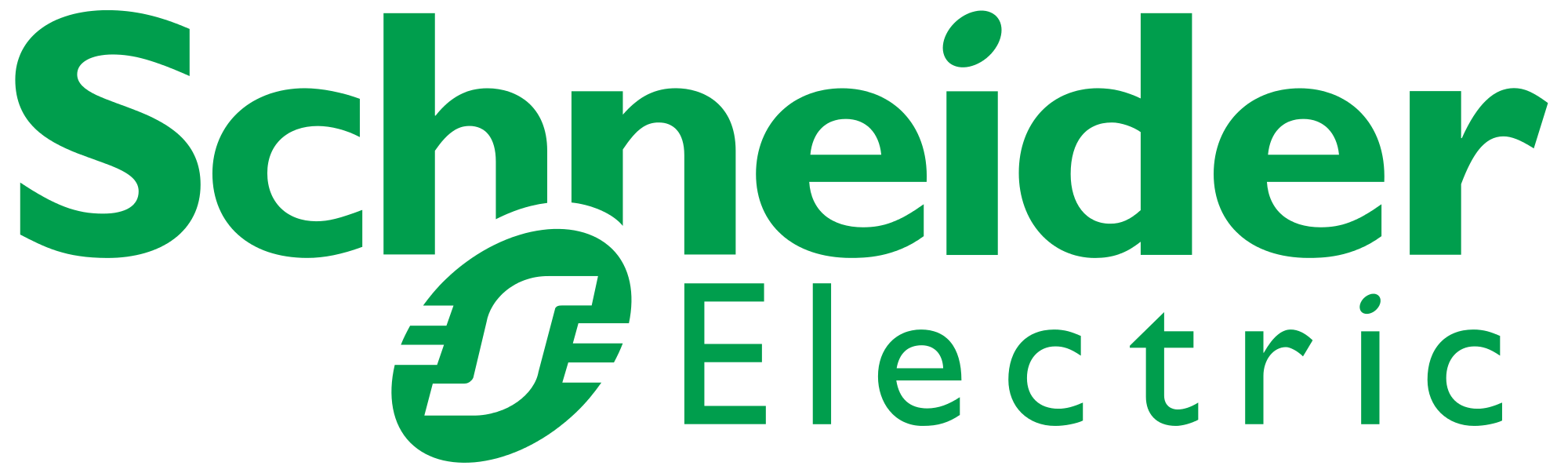 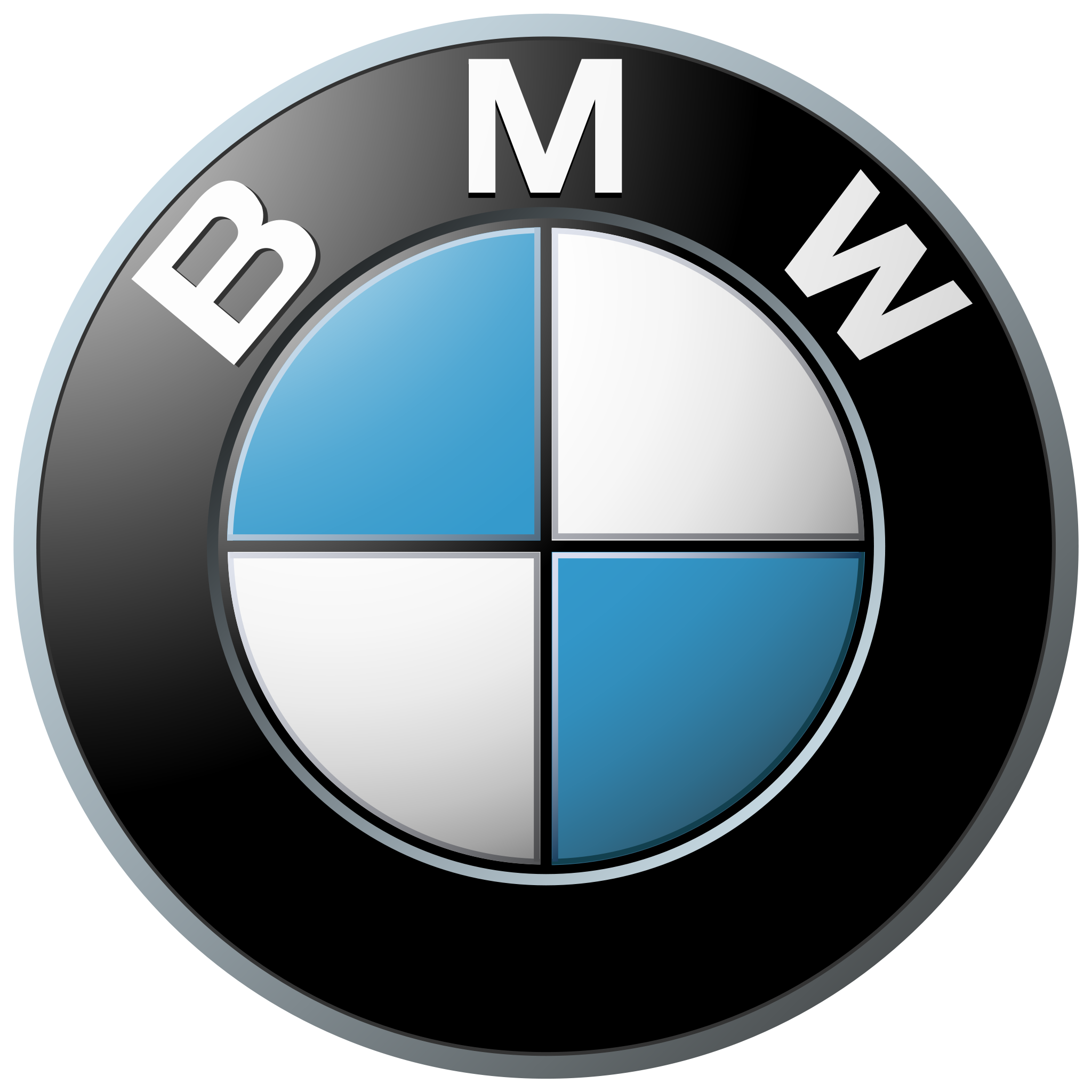 Raise 1 M$ in VCs, BA, Gov. Loan and Projects
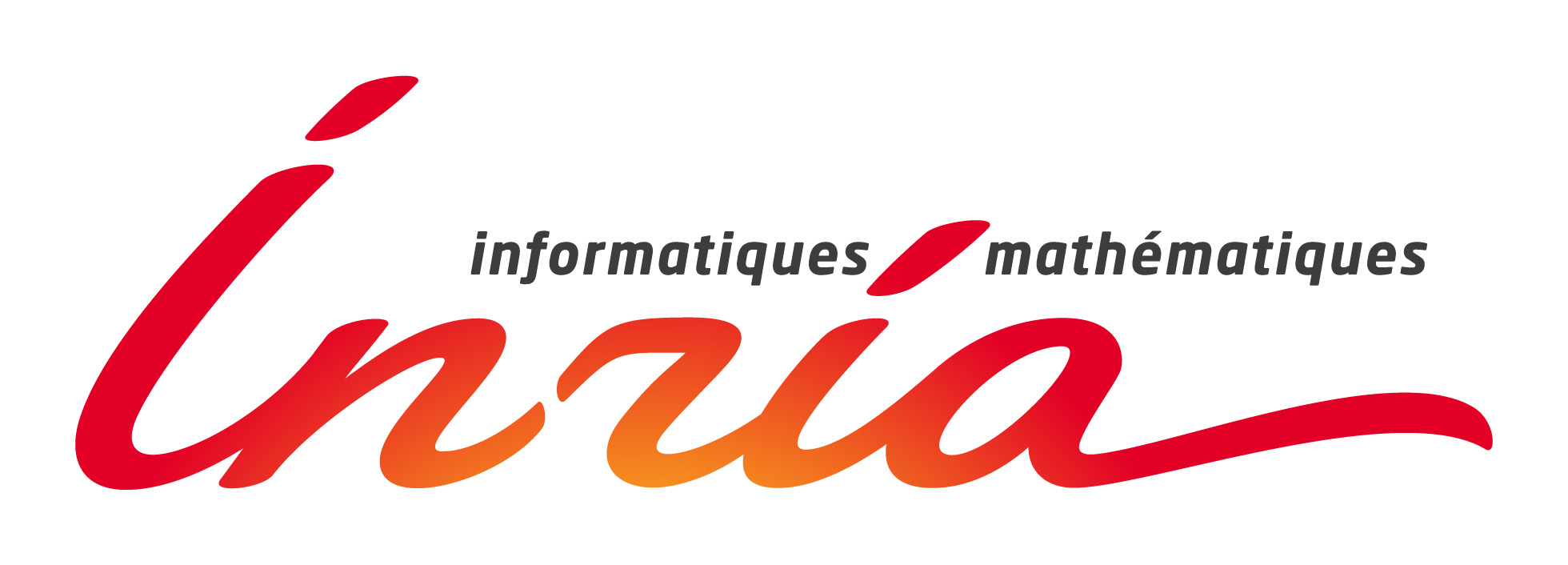 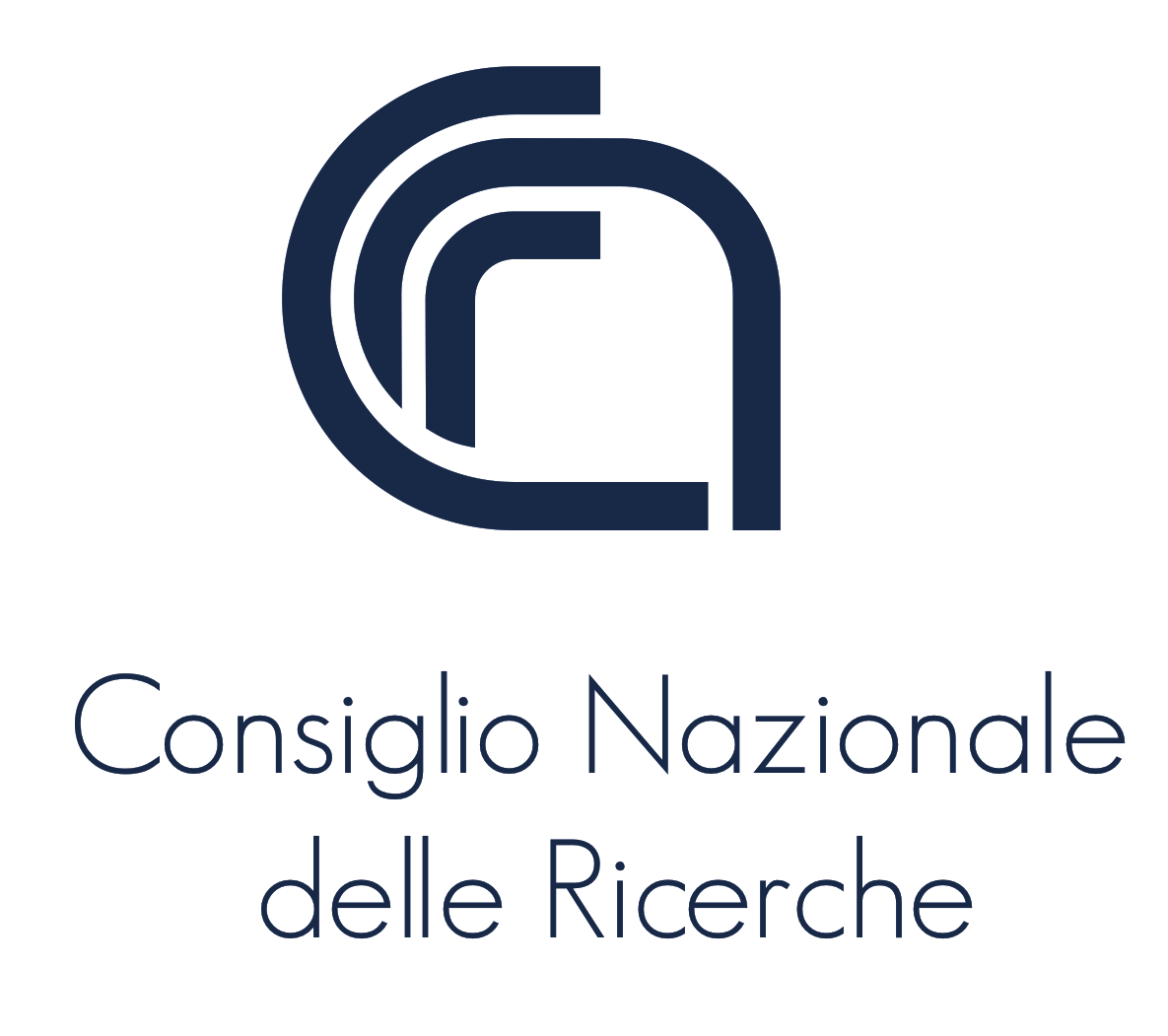 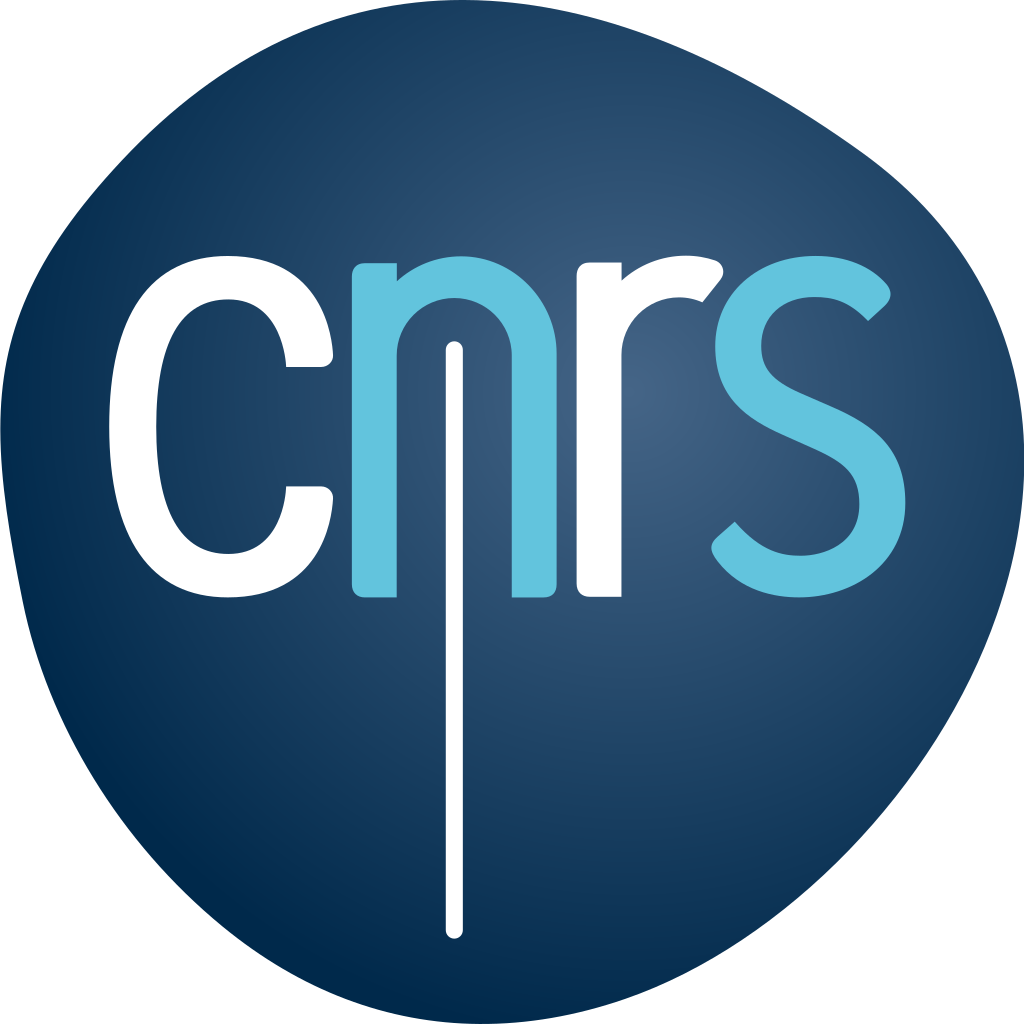 01/2017
Wireless prototype presented at CES 2017
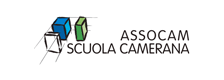 03/2016
PROSPECTS
First wired prototypes integrated with VR
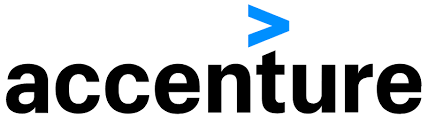 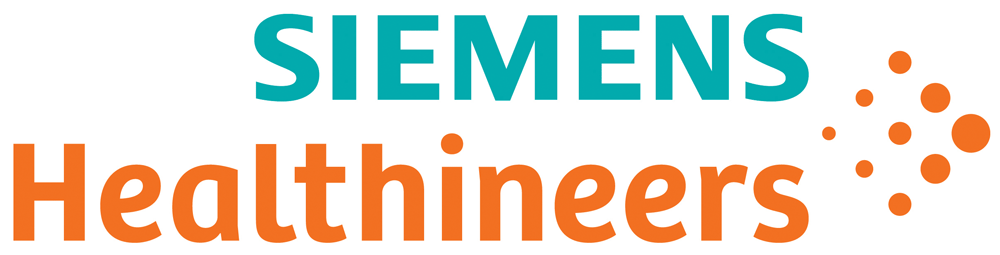 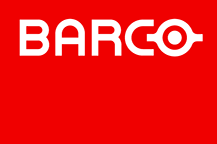 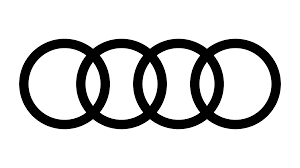 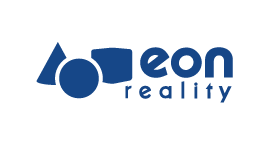 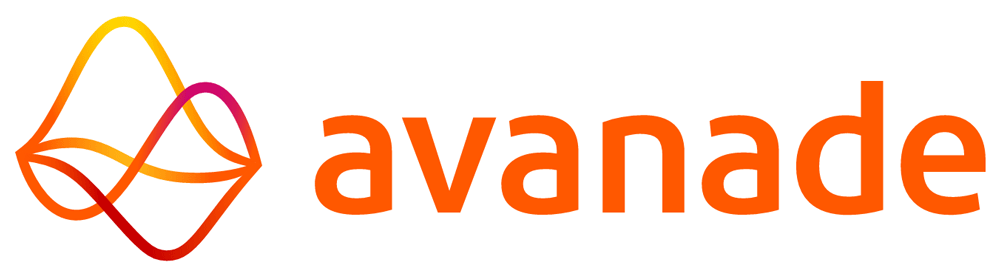 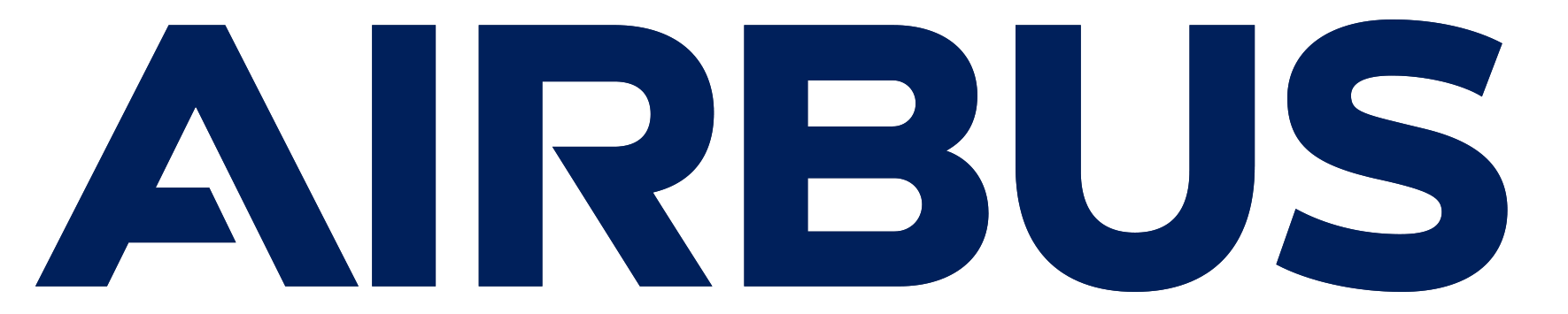 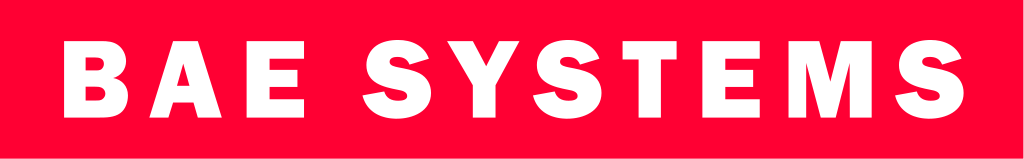 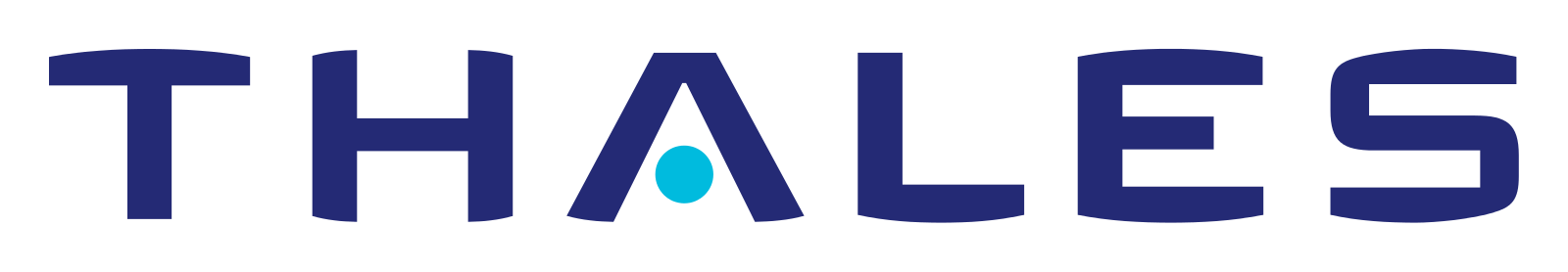 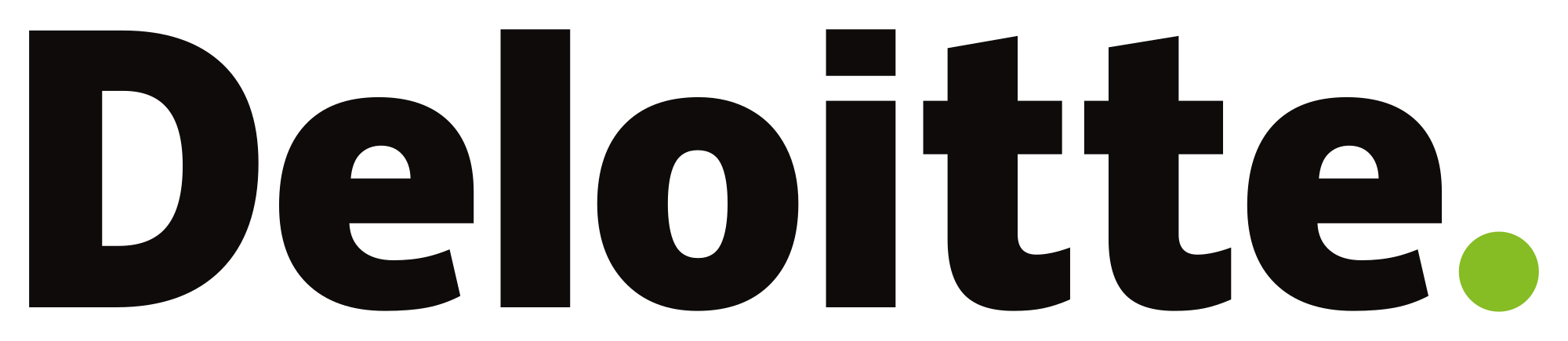 [Speaker Notes: Strongly advancing in Professional training technology
BMW, Other industrial partners
Healthcare through partners and research institution]